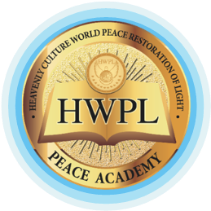 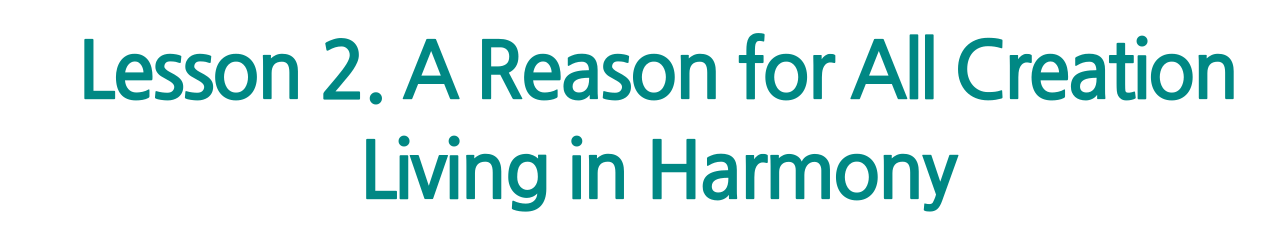 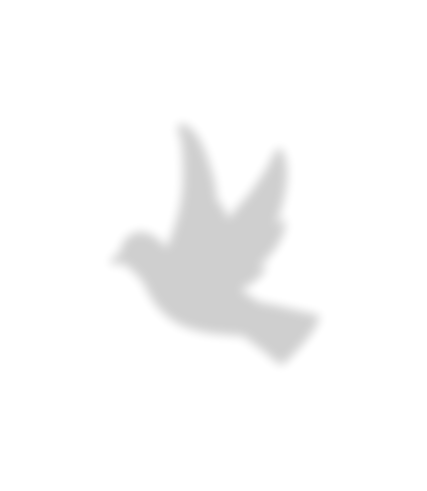 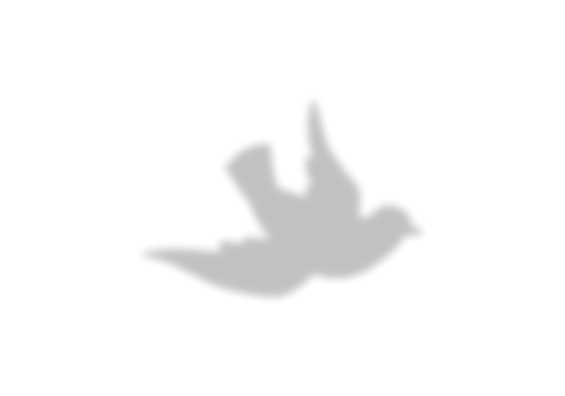 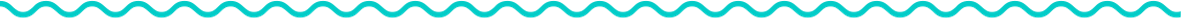 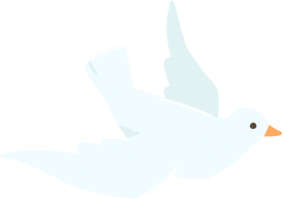 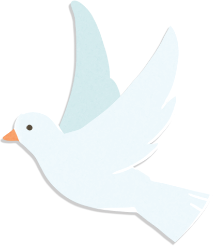 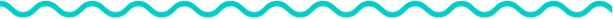 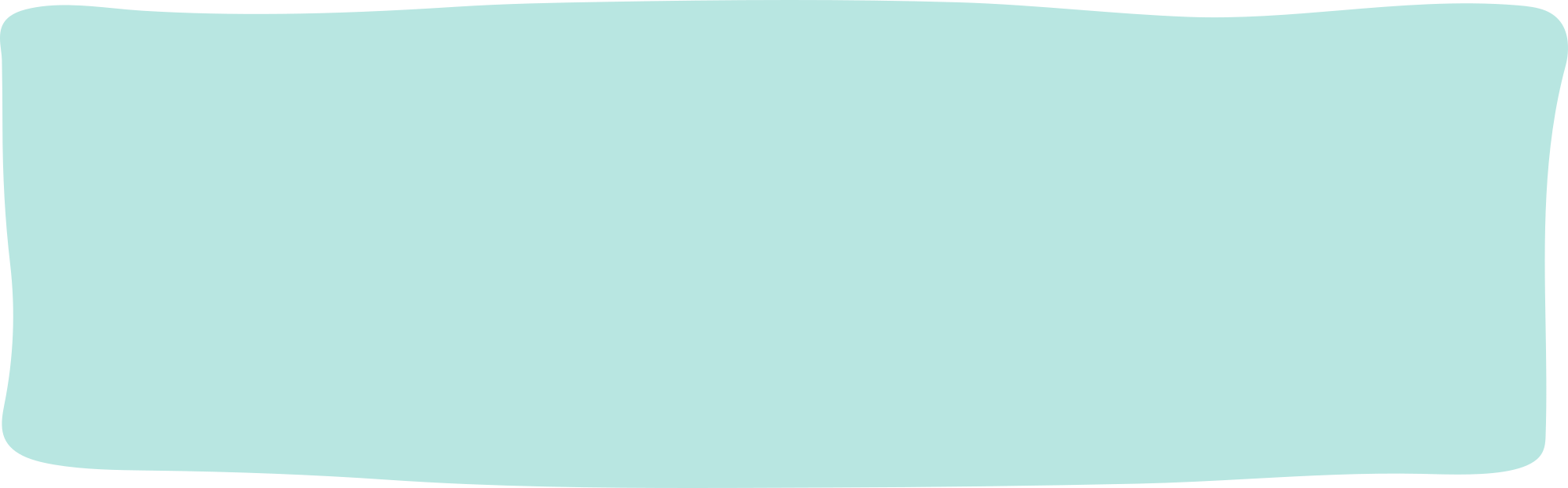 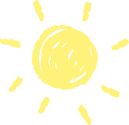 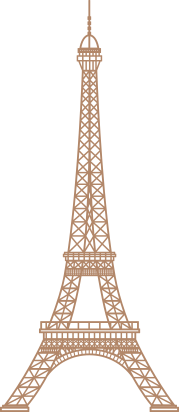 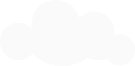 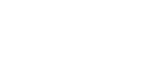 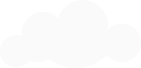 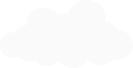 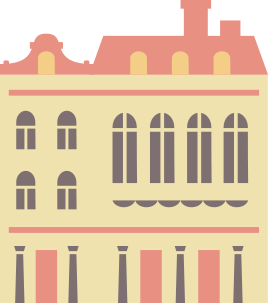 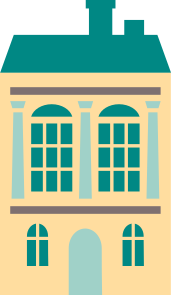 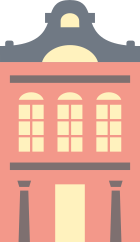 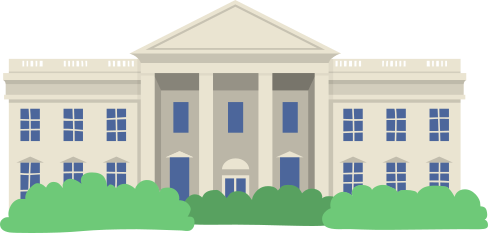 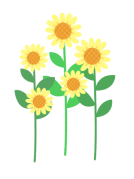 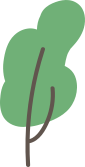 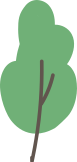 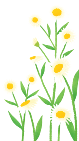 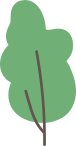 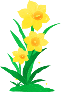 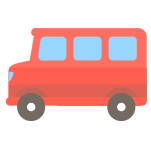 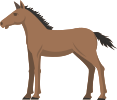 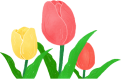 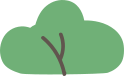 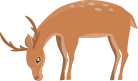 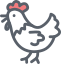 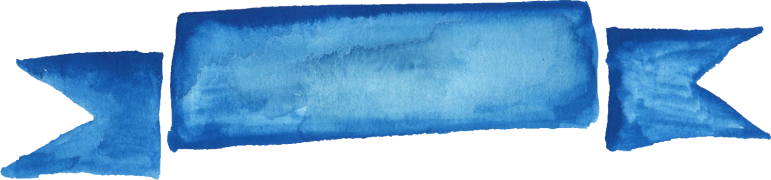 Opening Story
What is this paper made from?
Elephant’s dung
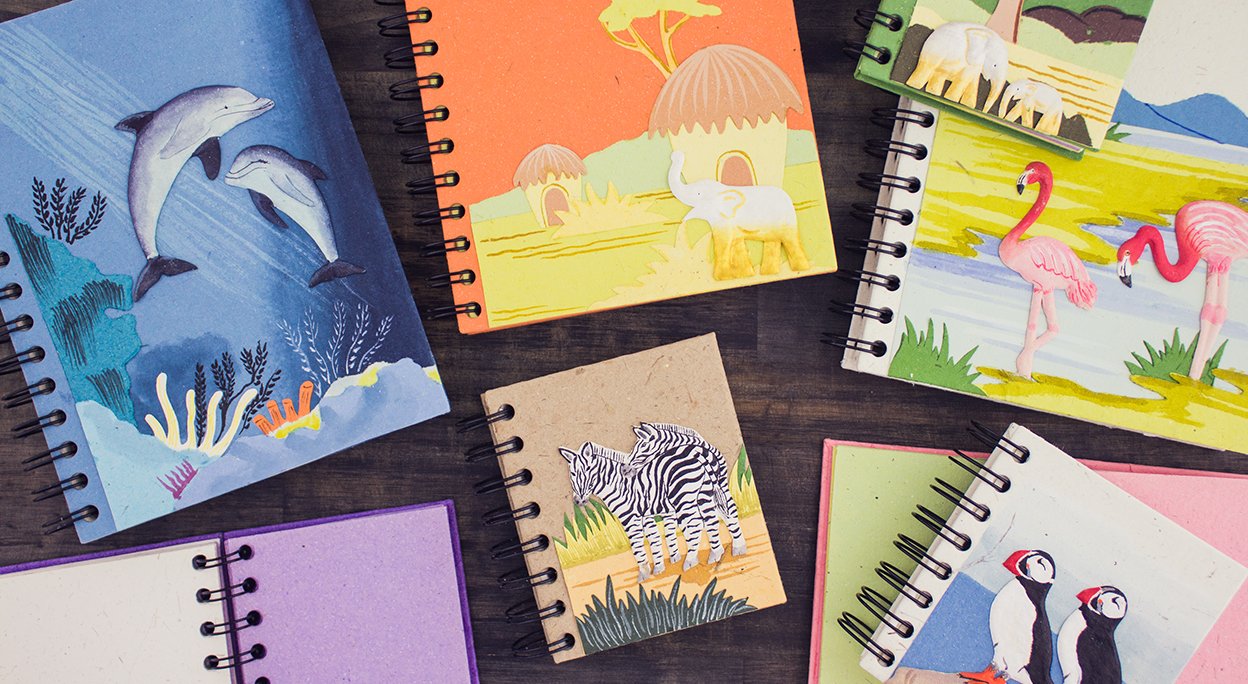 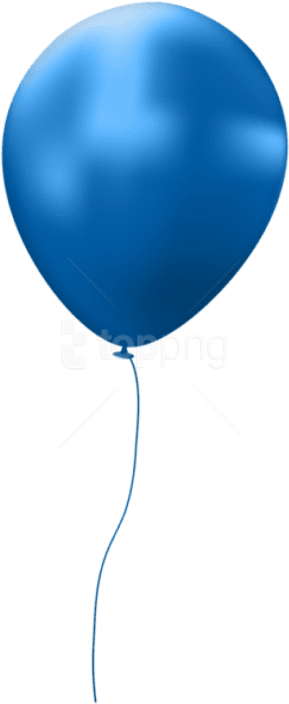 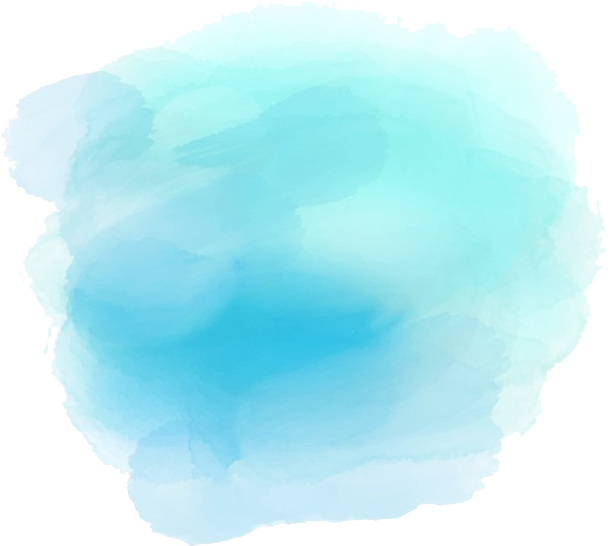 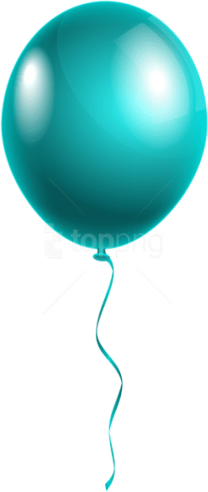 Exploration 1 
My Value
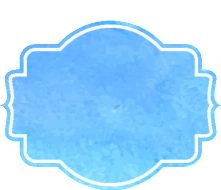 01
The value of life
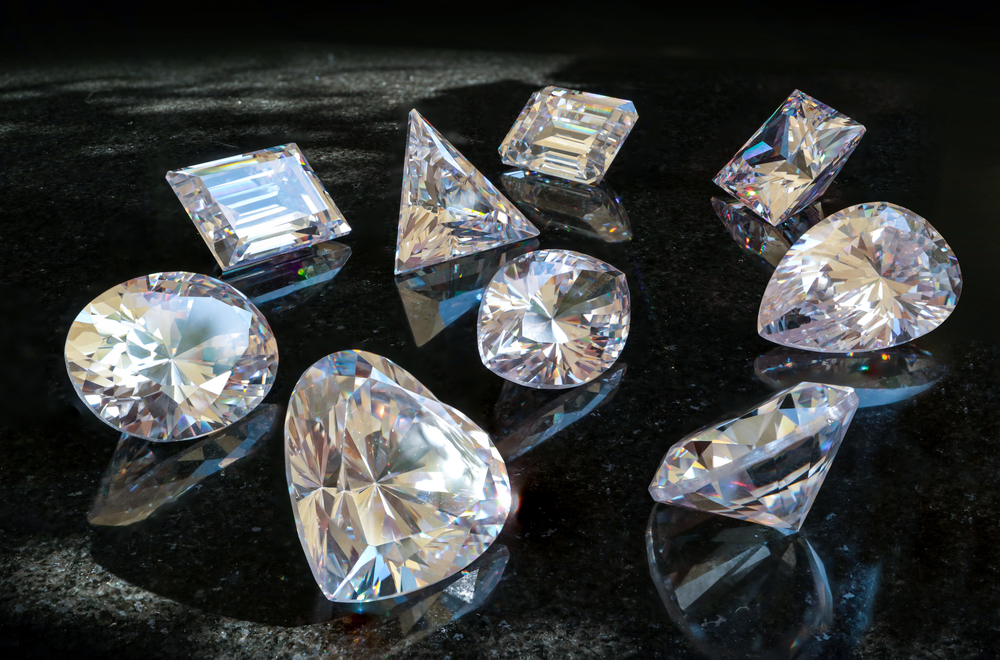 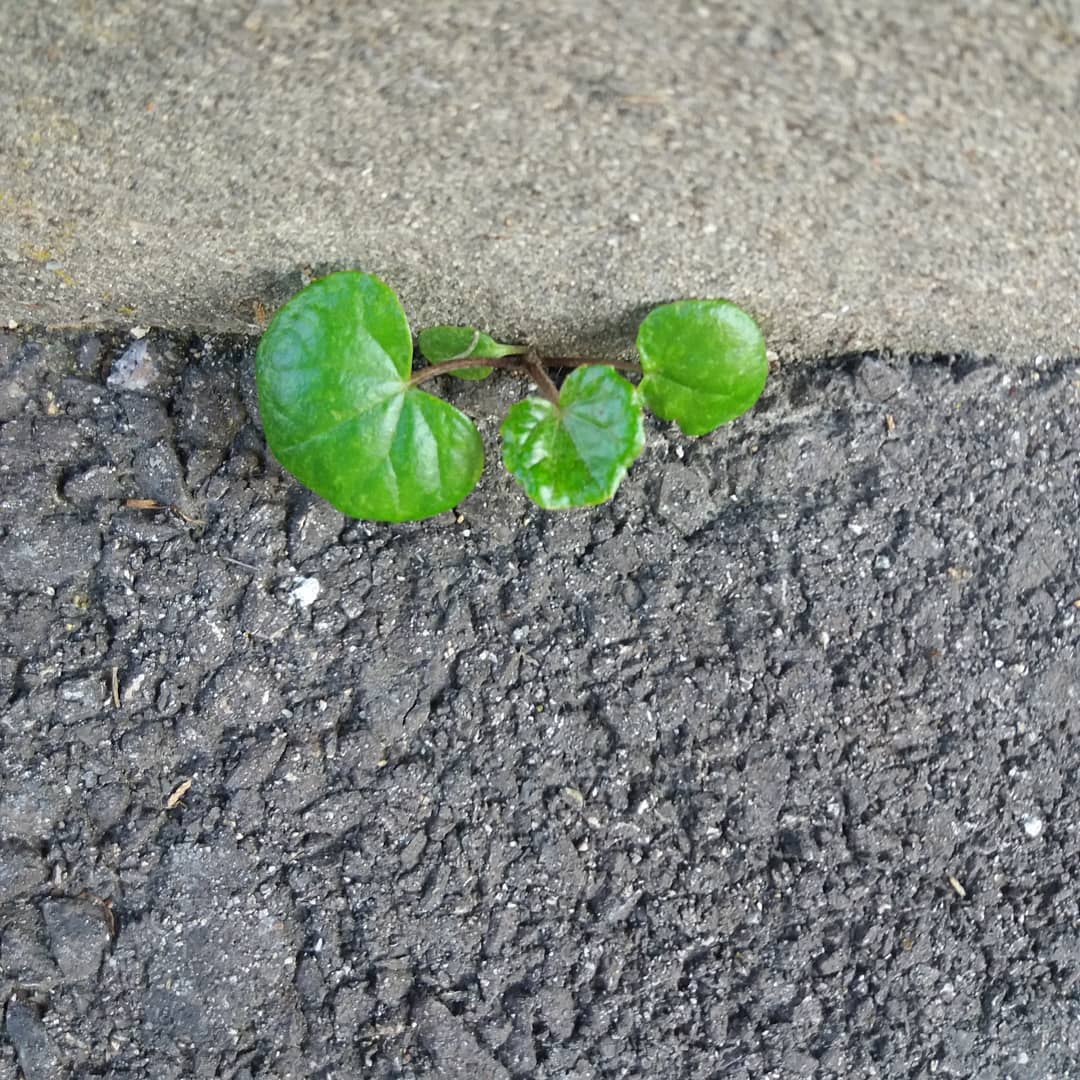 A human cannot create even a single blade of grass or a flower commonly growing in a field
* Origin of the word “diamond” comes from the Greek “adamas” meaning “unconquerable, invincible
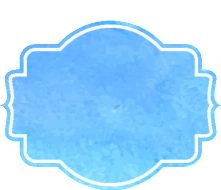 02
A name, expressing the value of existence
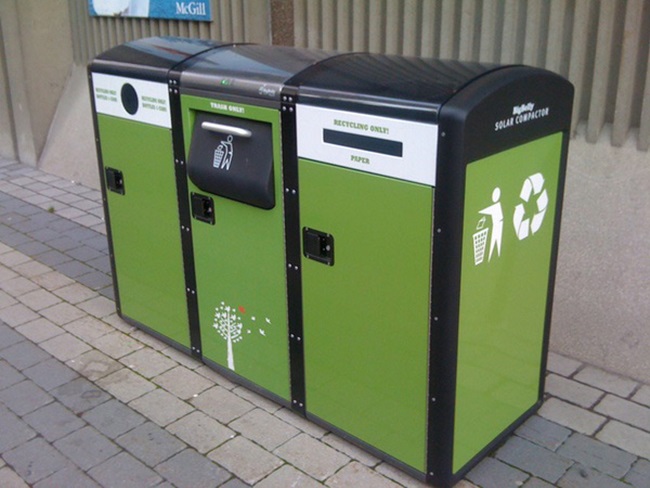 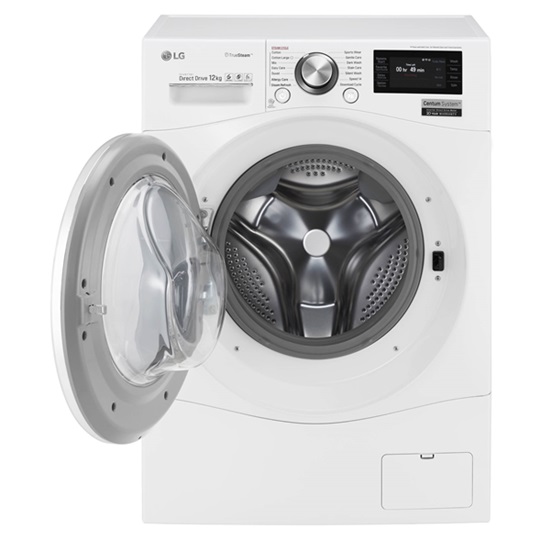 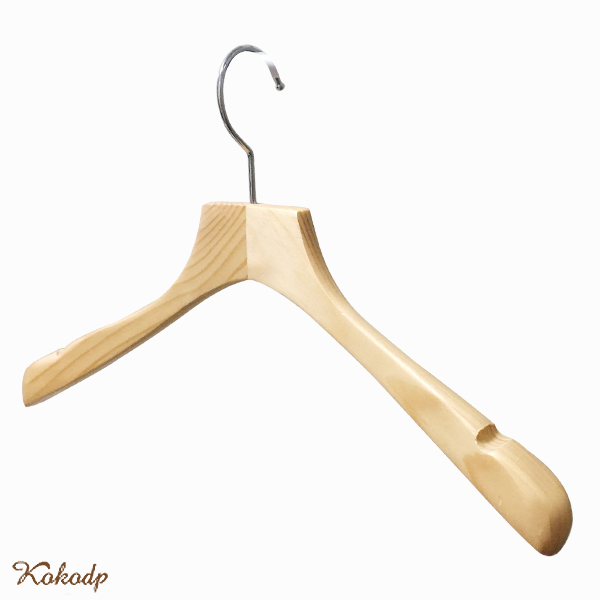 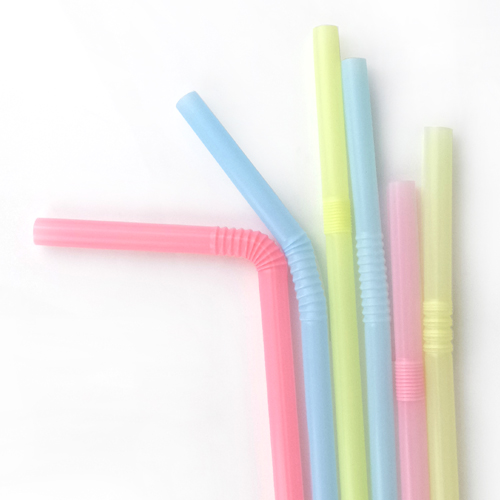 hanger
washing machine
trash can
straw
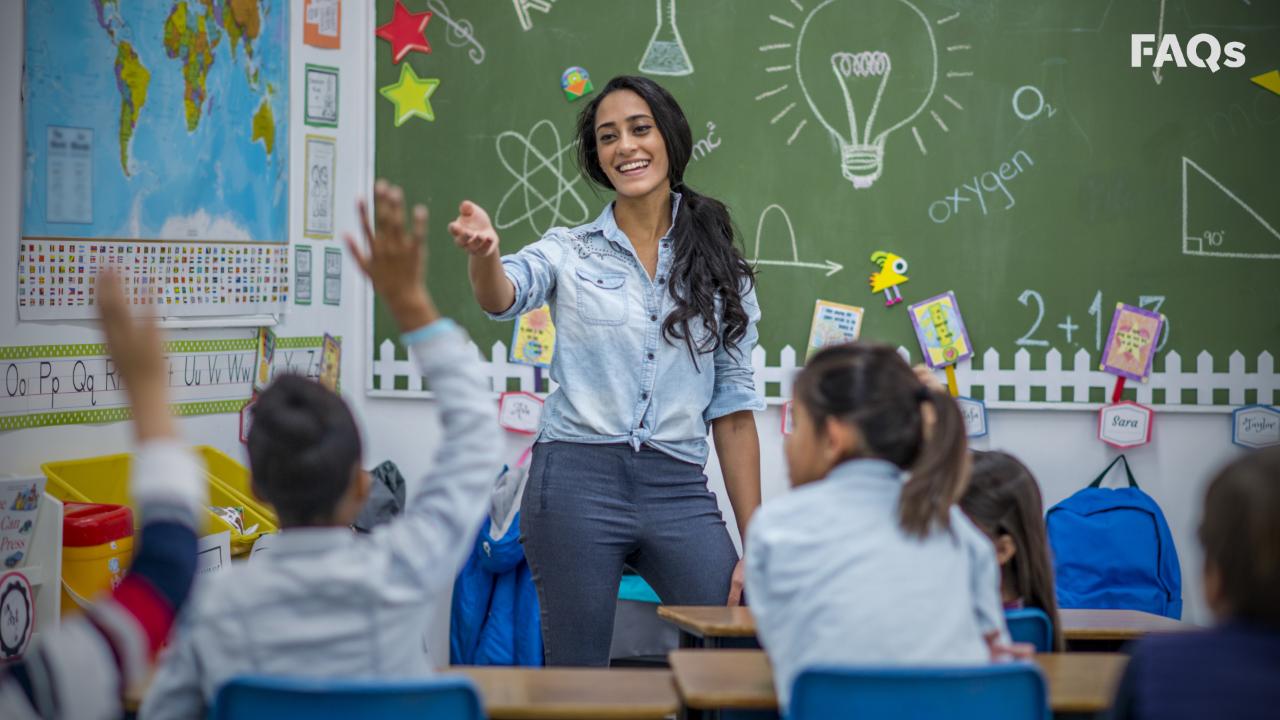 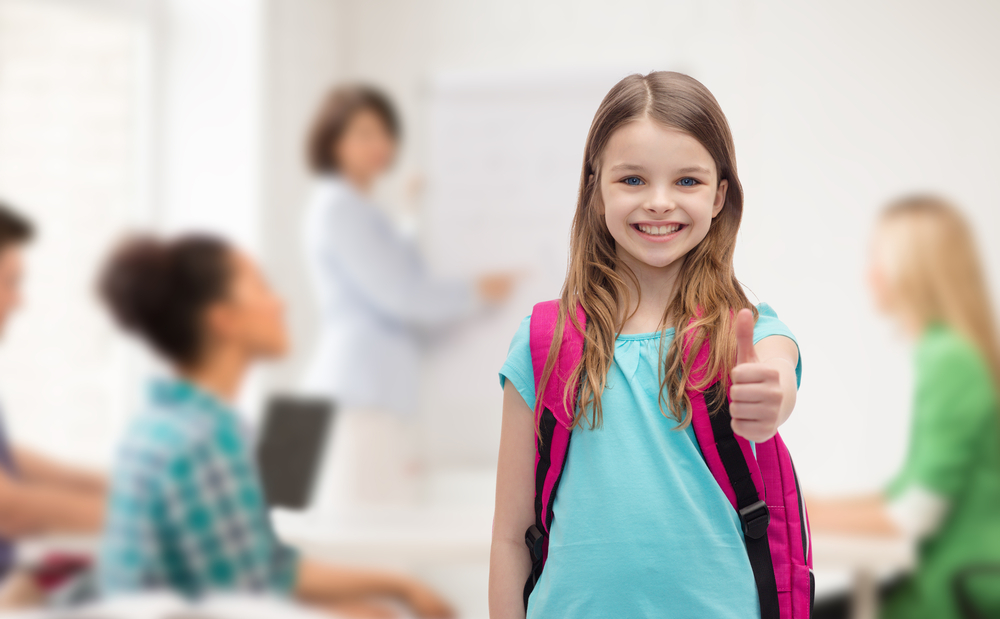 Teacher
Student
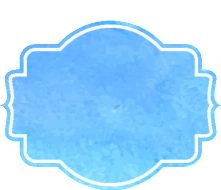 03
Knowing my value is the basis of harmony
https://www.youtube.com/watch?v=uOrzmFUJtrs
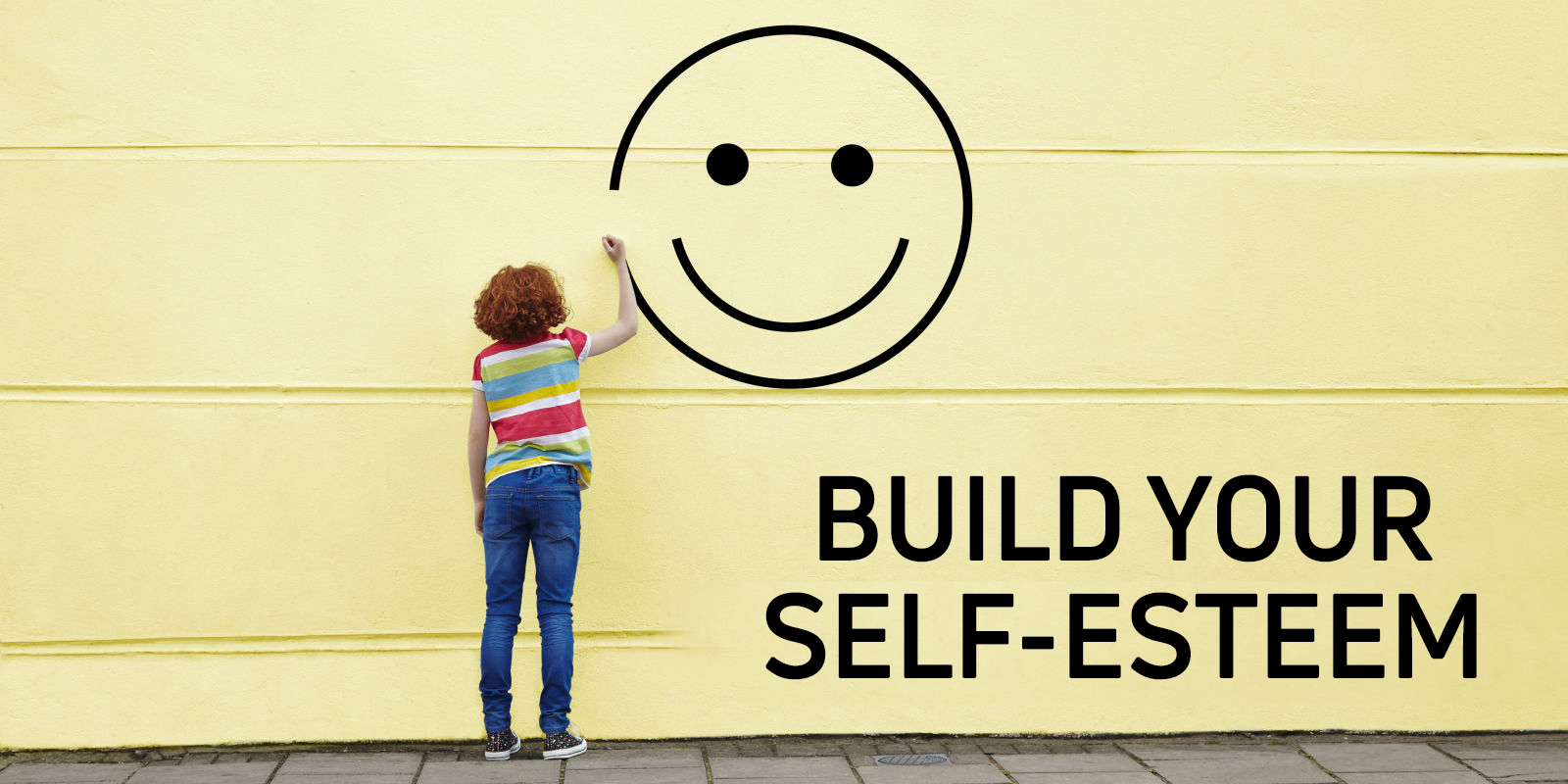 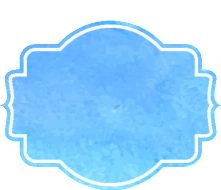 04
Chance of being born as me and my value
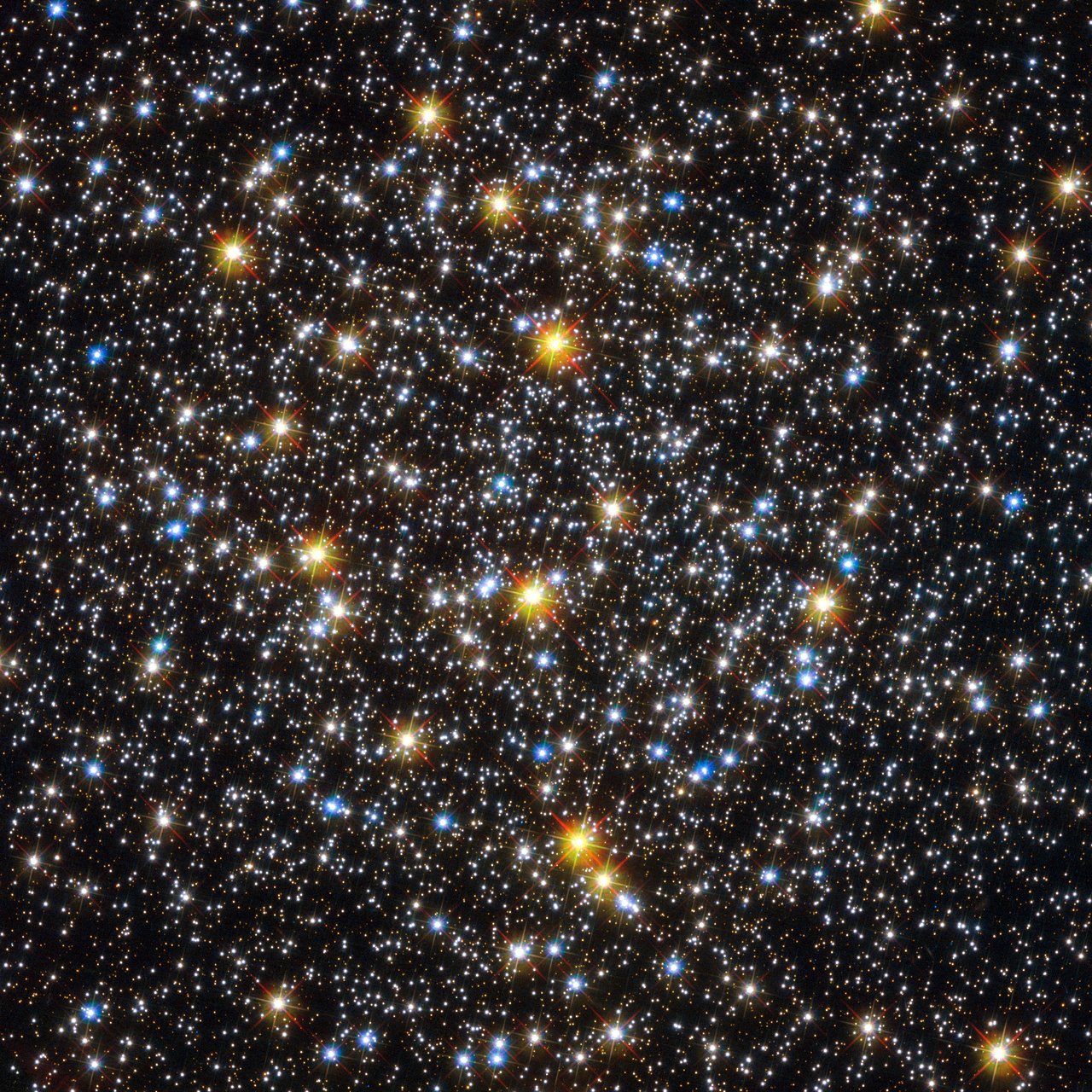 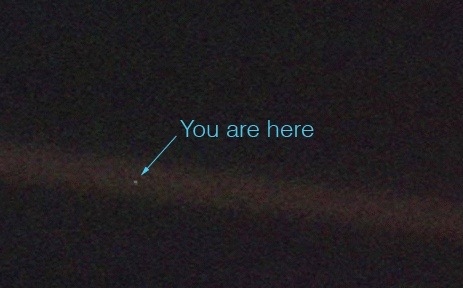 Earth Photograph taken from Voyager
(Pale Blue Dot)
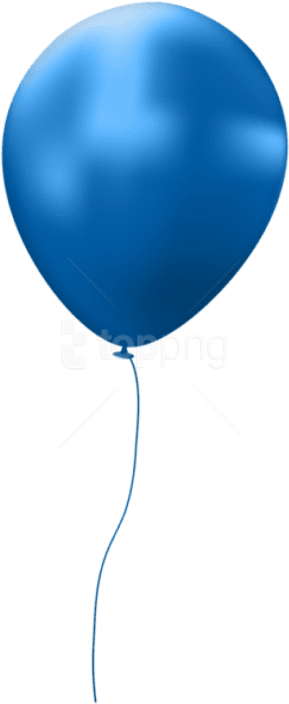 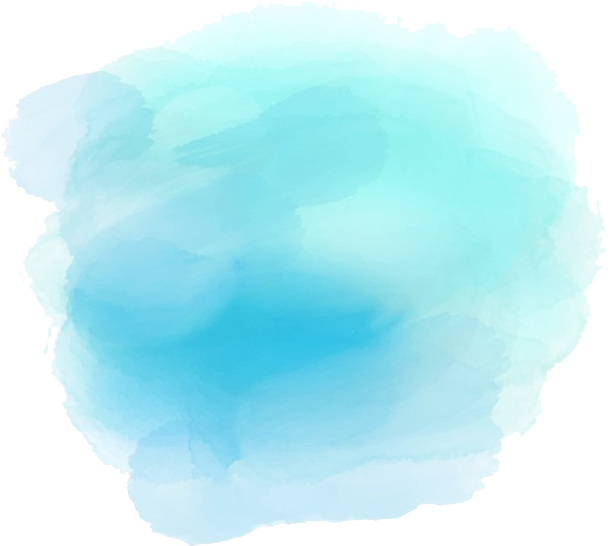 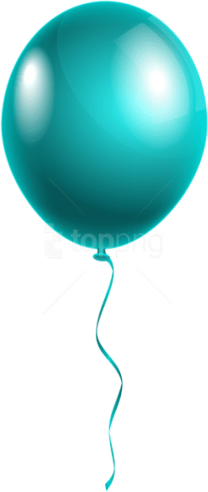 Exploration 2 
My Influence
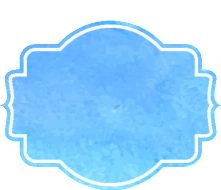 01
Migratory birds flying a long distance helping each other
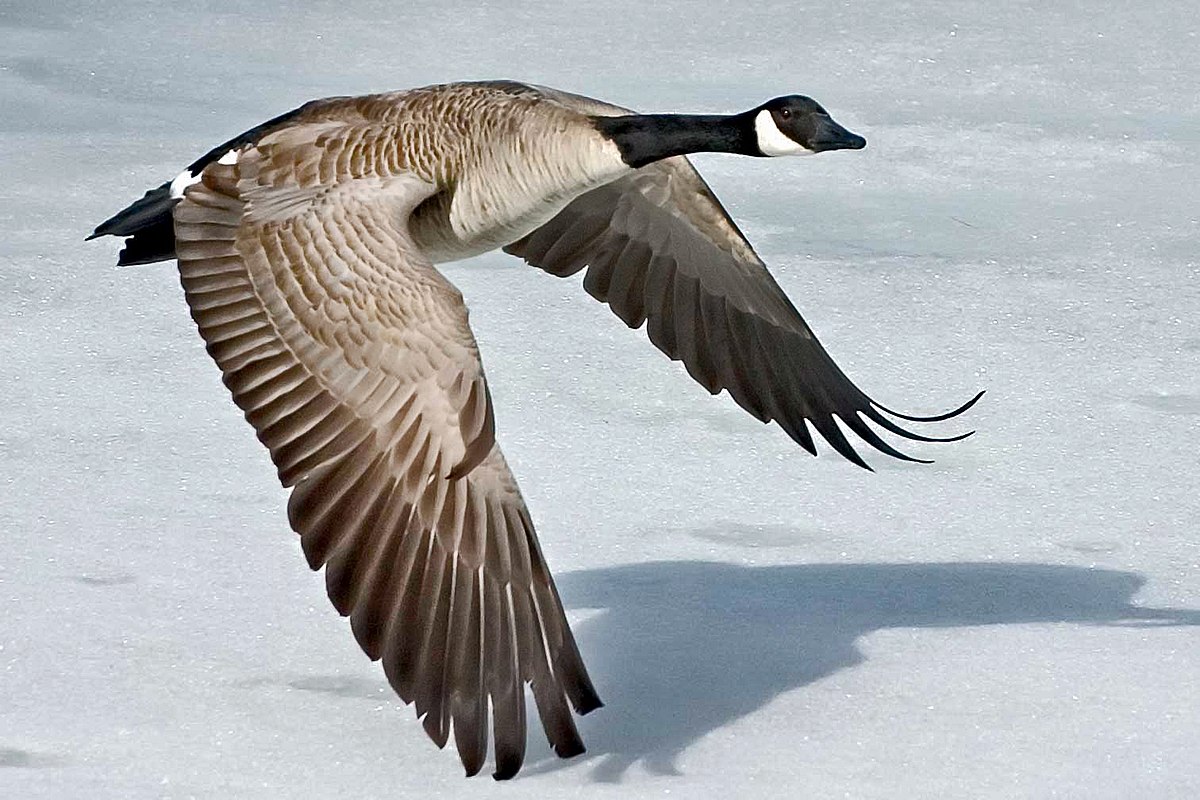 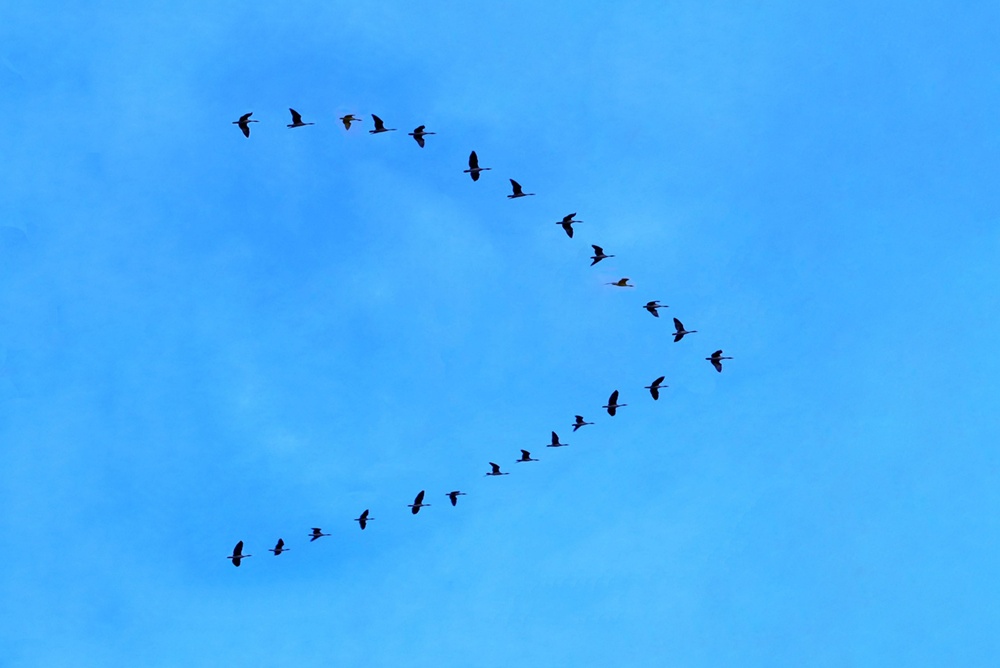 https://www.youtube.com/watch?v=5QAjfH05IUE
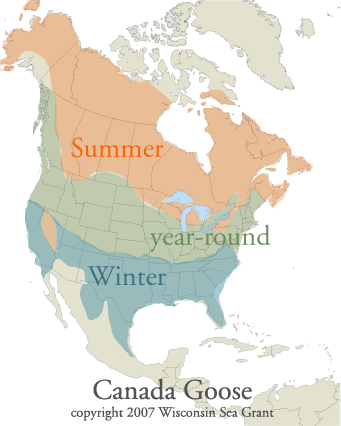 If you want to go fast, go alone. 
If you want to go far, go together.
- African proverb -
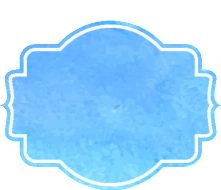 02
Salad Bowl Theory that reveals each other’s value and influence
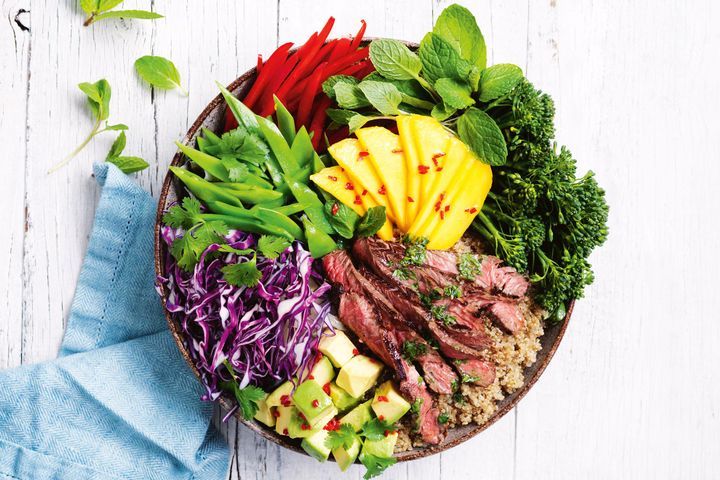 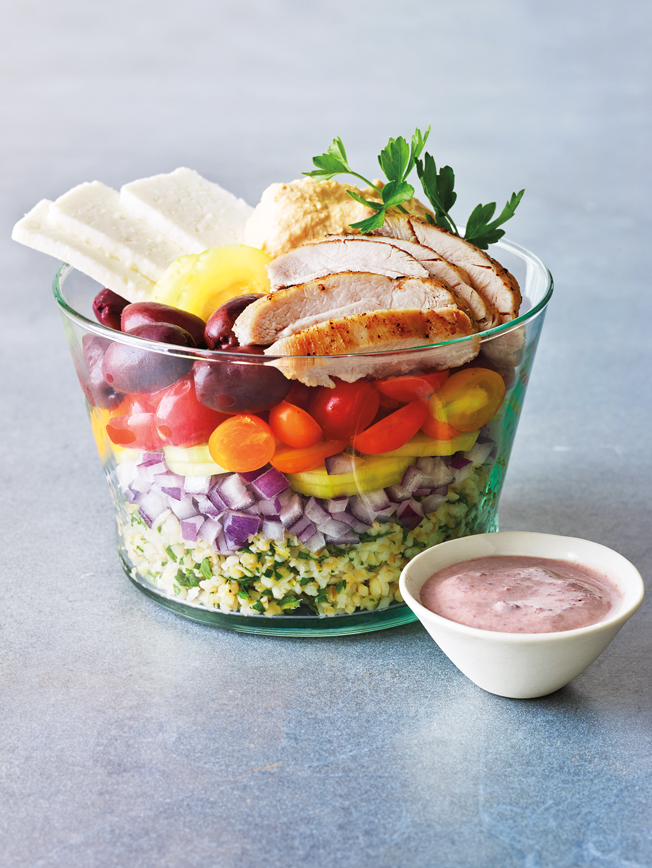 We can create a new culture when we are connected and blend as one with our own uniqueness.
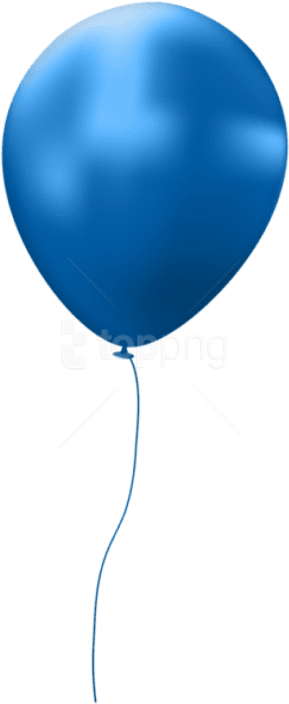 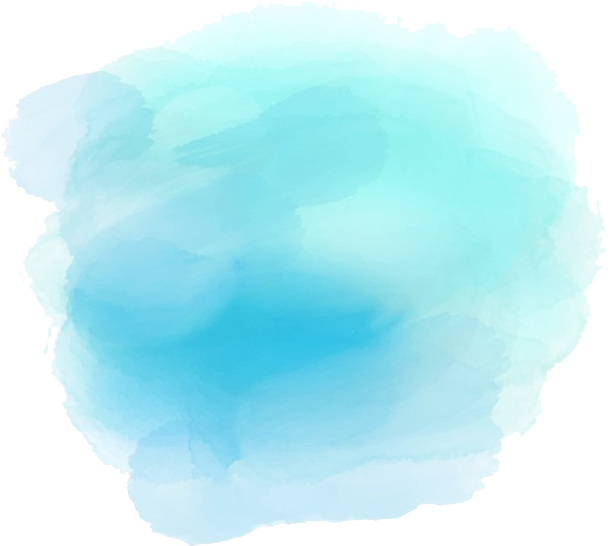 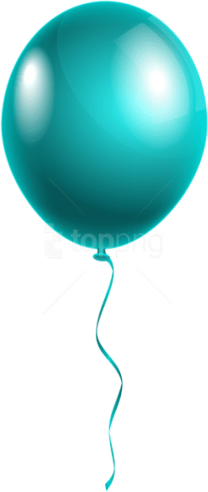 Exploration 3 
My Role and Duty
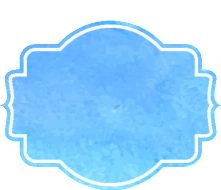 01
An oil spill in the Gulf of Mexico and bacteria that eat oil
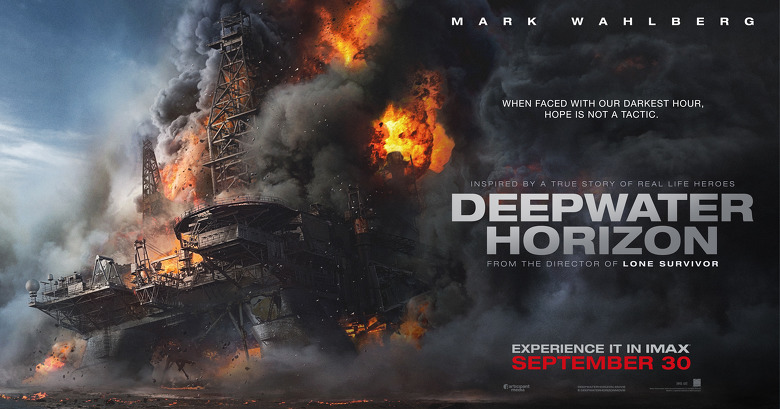 Movie <Deepwater Horizon>
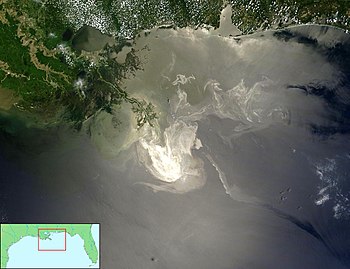 An oil spill in the Gulf of Mexico
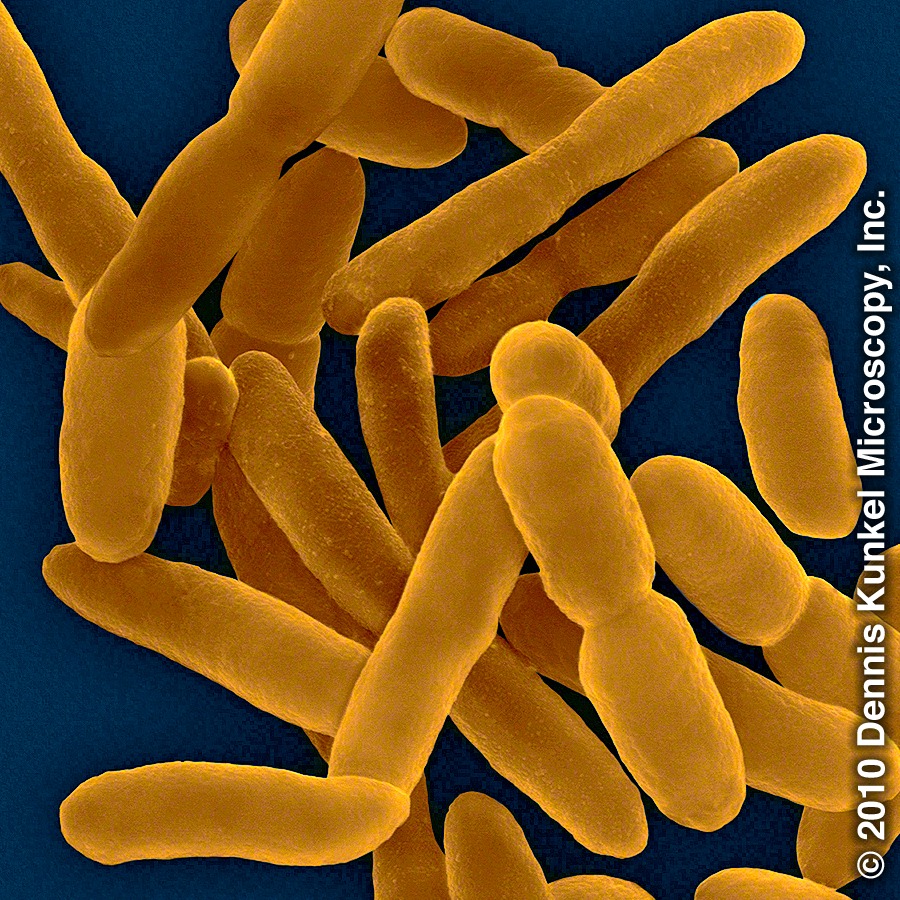 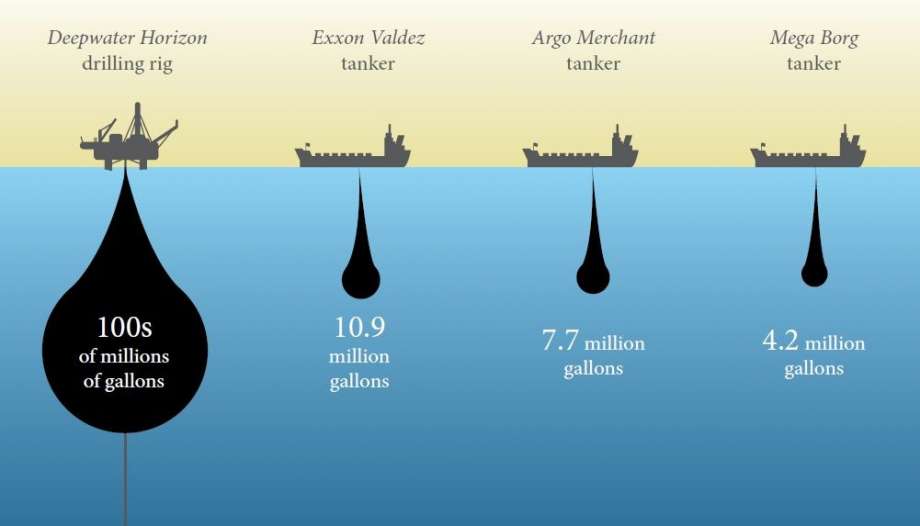 Bacteria eating oil
the largest oil spill in history
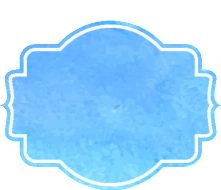 02
Structure of the human body playing each part’s role
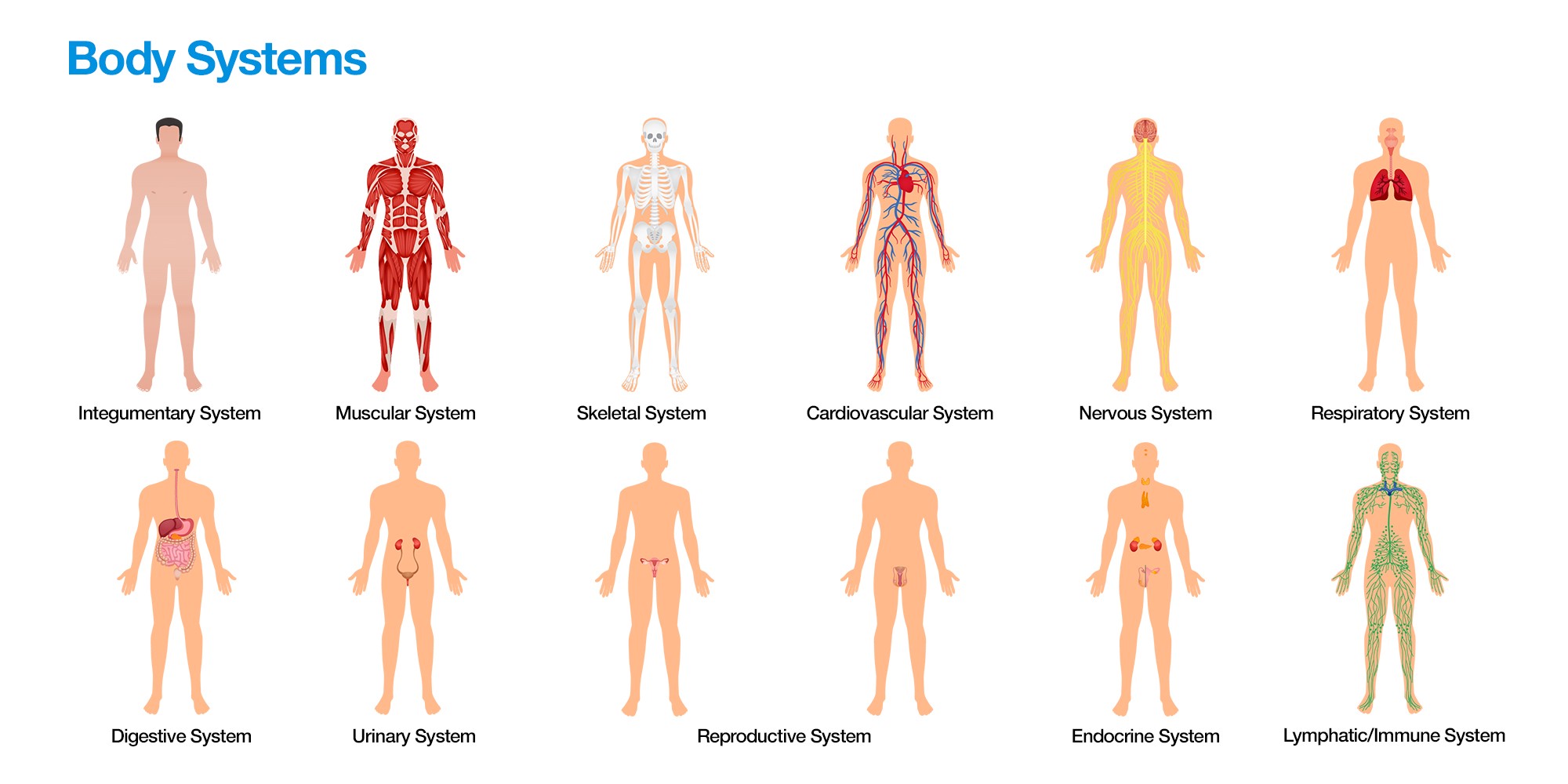 https://www.youtube.com/watch?v=Ae4MadKPJC0
Wood-Wide-Web
뿌리에 붙어 있는 균들
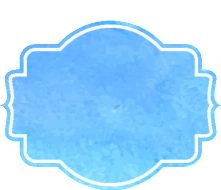 03
Comparison between the Synergistic effect and Ringelmann effect
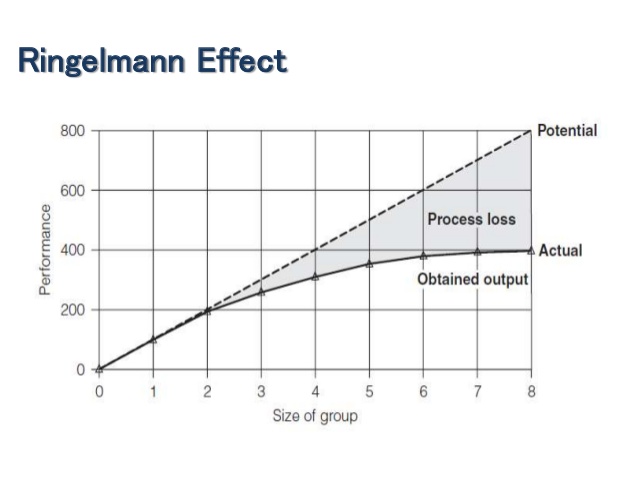 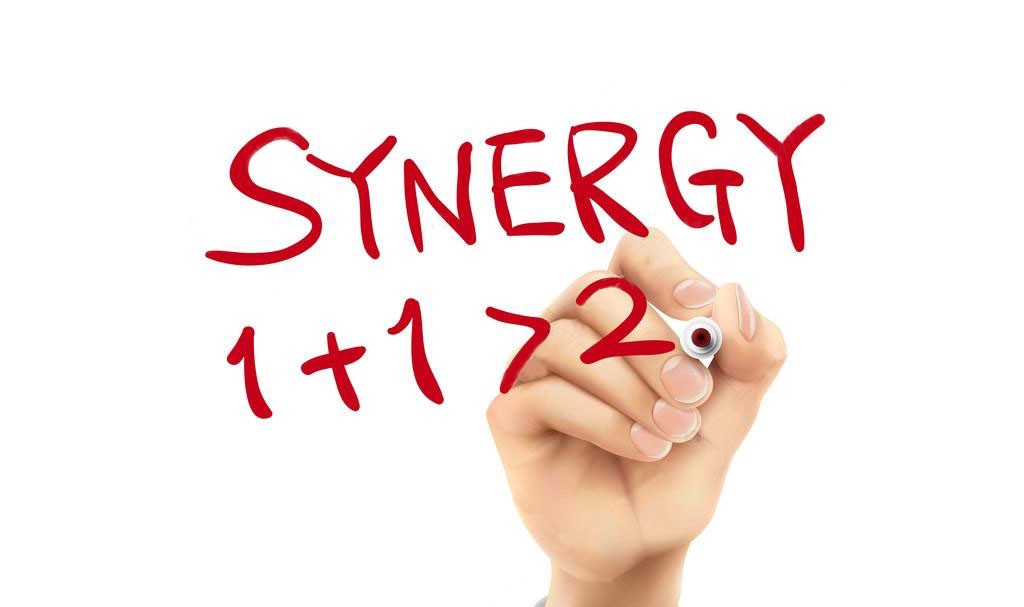 vs
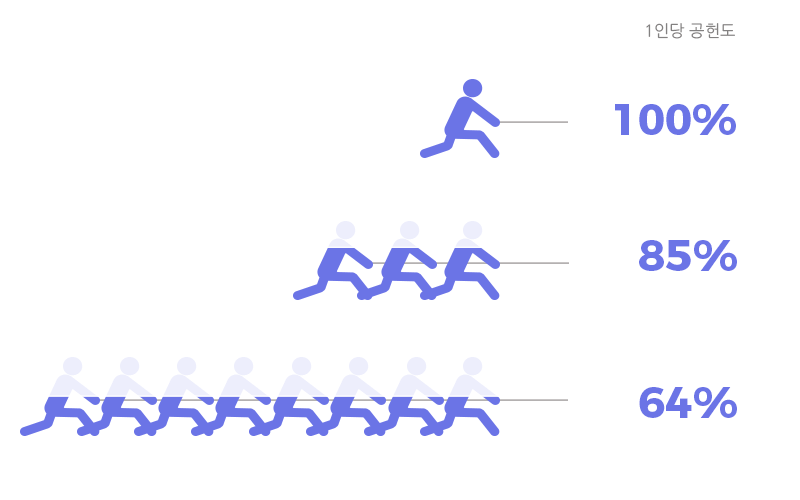 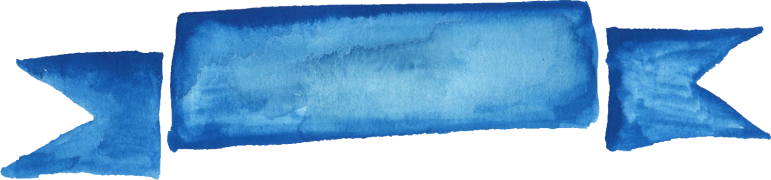 Conclusion
My Value (All creations have their own meaning and value)

My Influence (We know our influence and fill each other’s needs)
 
My Role and Duty 
(All creations know their role and duty and perform them faithfully)
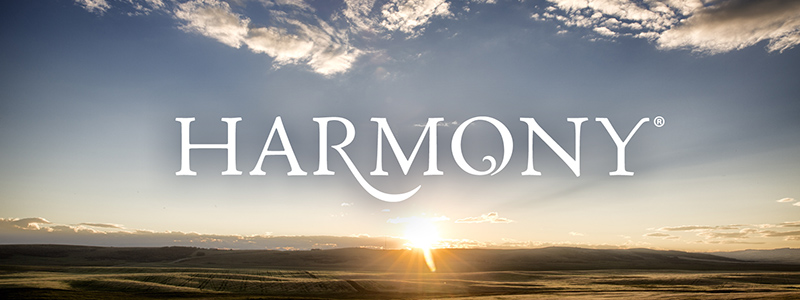 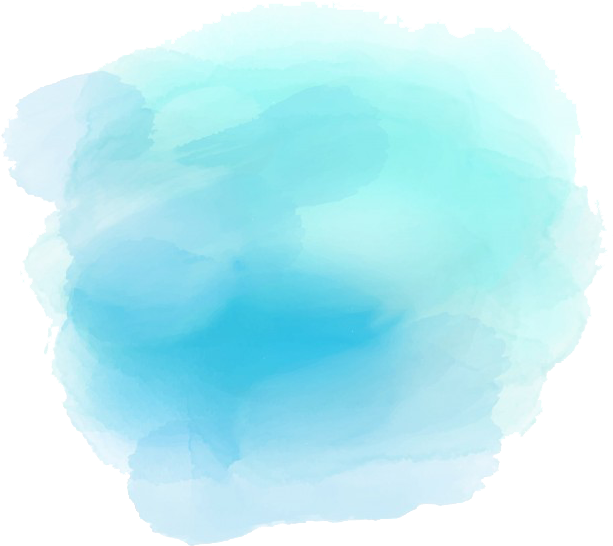 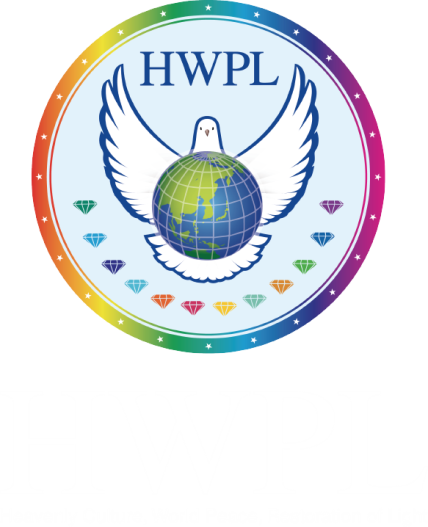